Earswick Neighbourhood Plan Residents Survey No 2
Draft Vision and Objectives
Key Findings
June 2016
Introduction
The Draft Neighbourhood Plan will state that:

There will be no building on the green beltThere will be no change to the existing green belt boundaryGreen spaces will be protectedAreas of conservation/wildlife value will be protectedSports, Amenity and Leisure areas will be protected
2
Introduction
If development is forced upon the village then the Neighbourhood Plan should provide an insurance policy by stating that:Brownfield sites must be developed firstAny increase in the number of houses must not exceed 10% over the next 20 years
3
Background
Builds on findings from first questionnaire
Essentially Earswick is a great place to live and you wish to sustain and enhance this
Key issues
Development (e.g. limiting development esp. new housing, retain village size/characteristics)
Protect green belt and open spaces
Security – open spaces and community safety
Also other issues
Other housing issues (e.g. good quality)
Road safety and traffic issues e.g. pedestrian, cycling, roads and public transport
Good maintenance (public areas, homes, etc.)
4
Background
A working party has led translating the findings of the questionnaire into key objectives/plans
These will then form the basis of the Plan
The questionnaire sought residents views on these emerging objectives/plans
61% (206) response rate very good
The findings of which are set out below
5
Draft Objectives
Our Neighbourhood Plan aims to maintain and improve our distinctive ‘small, green, safe and friendly village’ while accommodating some modest development to support City of York Council’s growth ambitions over the next 15 years. In order of importance of issues identified by you, our plan objectives are to:
Ensure that the village continues to be a safe and secure place in which to live;
Protect our open space and the landscape;
Seek ongoing improvements to public transport facilities, road and pathway conditions;
Deliver modest housing development that is sensitive to the environment, infrastructure constraints and improves the quality of life for all current and future residents;
Maintain and improve local facilities for all residents.
6
Objective 1: Ensure that the village continues to be a safe and secure village to live in
Construct the proposed security fencing around the open space areas and to continually monitor the security of these areas.
Consider improved security measures around the village hall to combat antisocial behaviour.  
Continue to support and encourage residents to take part in the Neighbourhood Watch Scheme. 
Continue to have regular dialogue with representatives of North Yorkshire Police with regard to the provision of security and to combat crime. 
Ensure that any new developments implement appropriate security measures.  
Work with other stakeholders to discourage unwanted cold-calling.
7
Objective 1 - What’s important to you?
Objective 1: Ensure that the village continues to be a safe and secure village to live in
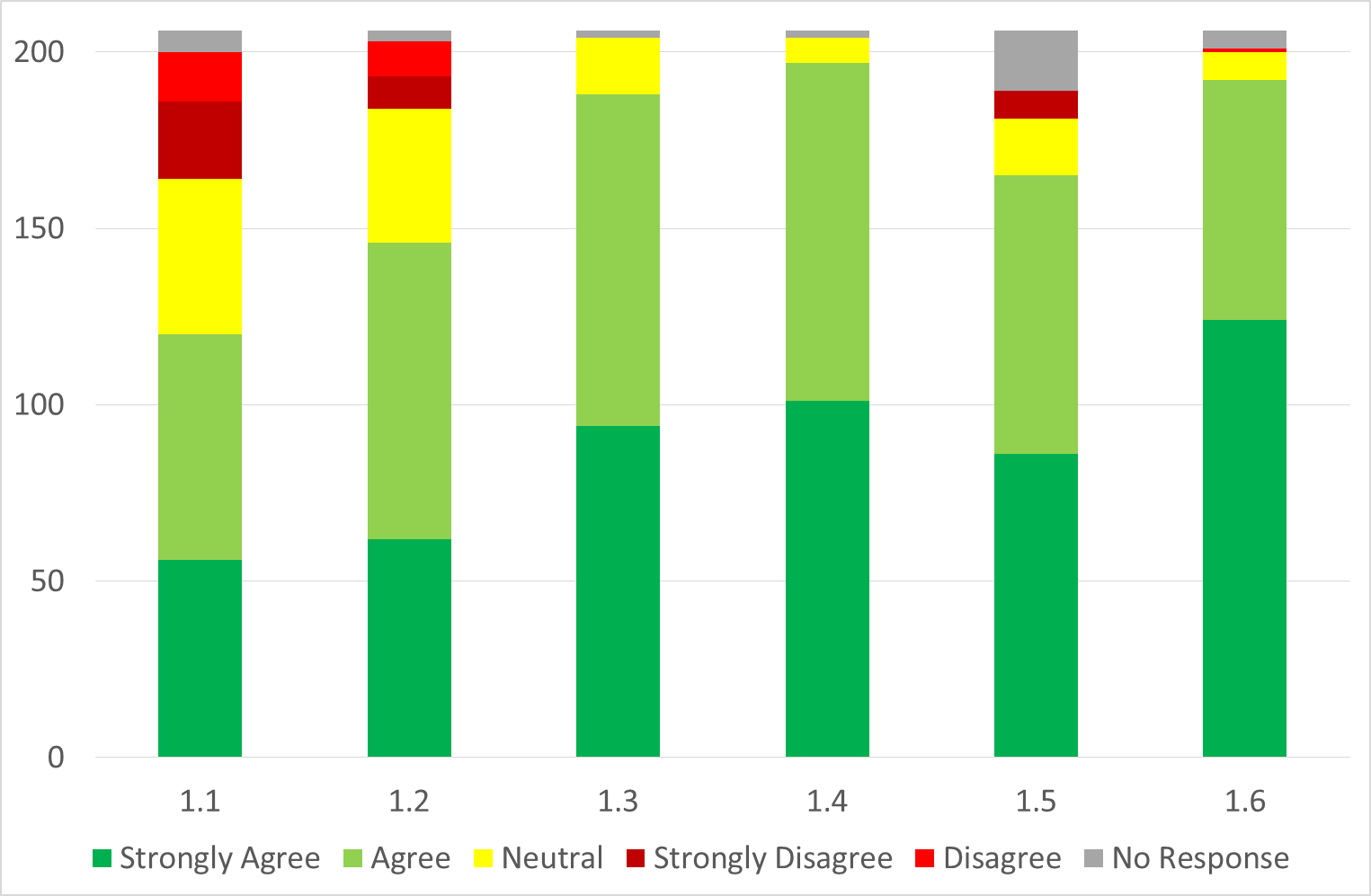 Objective 2: Protect our open space and the landscape.
Protect the unique rural character of our village.
Enhance and maintain the existing acreage of public open space.
Protect as much of the existing Green Belt.
 Protect and where possible restore, create and manage existing and potential wildlife sites and habitats within the village.
Protect our existing natural distinctive landscape.
Ensure that all development proposals do not have an adverse impact on existing wildlife sites or habitats.
Ensure that all applications for development should demonstrate within their Design and Access Statements how the need to minimise any negative visual or landscape impact will be addressed in the scheme design.
                                                                                                  continued….
10
Objective 2: Protect our open space and the landscape (continued)
Ensure that any new housing and development proposals within the Village include an environmental assessment of their potential impact on woodlands, hedgerows, ponds, streams, verges/ditches and any other geological features as well as existing open views and vistas.
Encourage the use in developments of soft landscaping to match and where possible enhance the existing natural environment.
Ensure any applications to fell significant trees must be supported by appropriate evidence.
Develop a strategy with other stakeholders on how to minimise/eradicate the fouling of our footpaths and open spaces by dogs.
11
Objective 2 - What’s important to you?
Objective 2 - What’s important to you? - cont
Objective 2: Protect our open space and the landscape
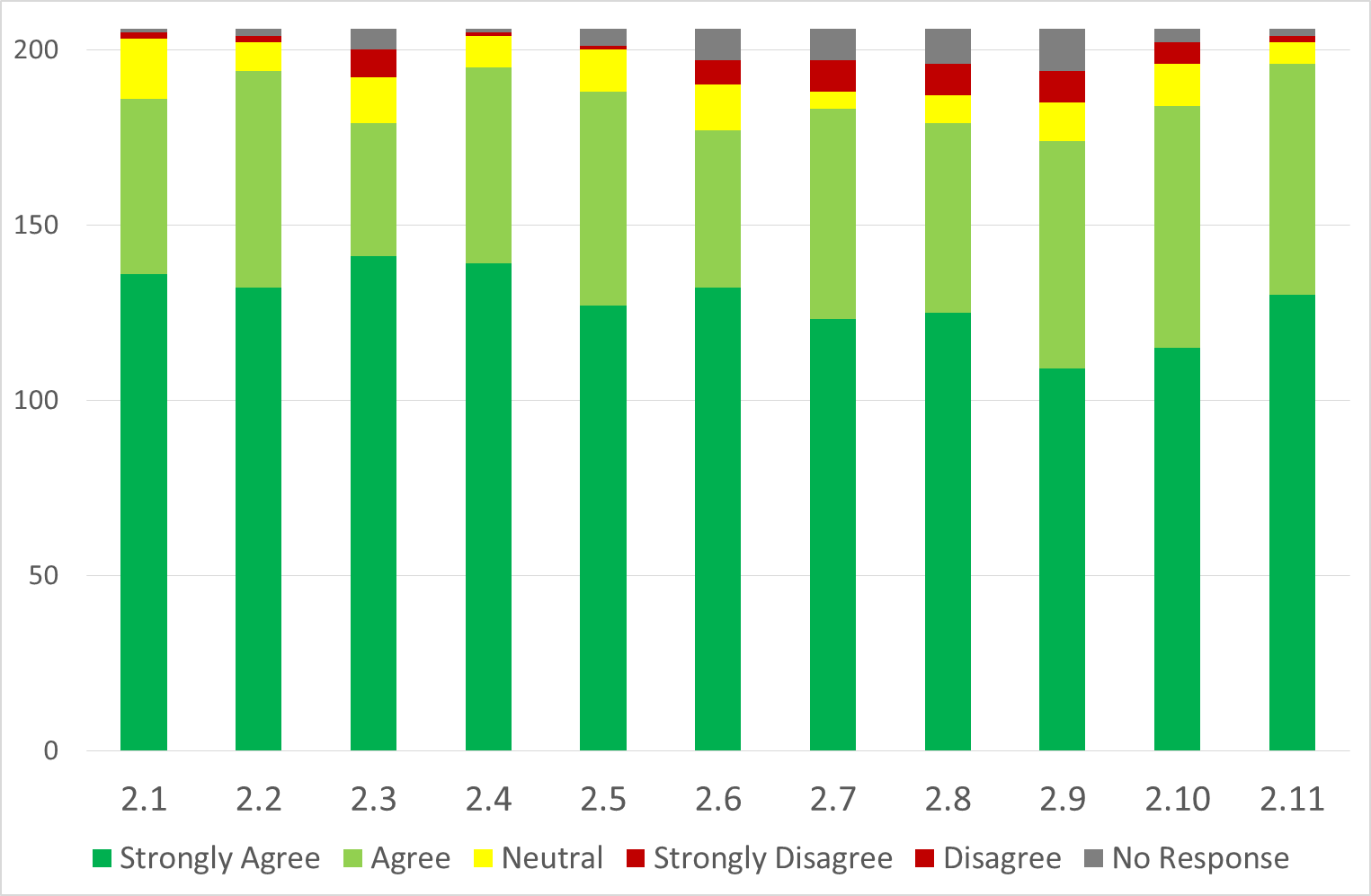 Objective 3: Seek ongoing improvements to transport facilities, road and pathway conditions.
Carry out a thorough review of all traffic issues within the village. 
Engage with the Highways Department to discuss safer routes for pedestrians and cyclists crossing the ring road as part of the reconfiguration of the roundabout on the A1237.
Investigate ways to improve public transport by engaging with relevant stakeholders.
Explore with City of York Council the possibility of providing a cycle lane through the village to Huntington, possibly as part of the ring road improvements.
                                                                                             Continued ….
15
Objective 3: Seek ongoing improvements to transport facilities, road and pathway conditions (continued)
Ensure that any applications for development identify and consider the additional level of traffic that they are likely to generate. They should assess the potential impact of this traffic on pedestrians, cyclists, road safety, parking and congestion within the Village and include within their proposals measures to mitigate any adverse impact.
Ensure that any applications for development in the Village consider how they will improve safe movement of pedestrians and cyclists to the services and community facilities within the village.
16
Objective 3 - What’s important to you?
Objective 3 - What’s important to you? - Cont.
Objective 3: Seek ongoing improvements to transport facilities, road and pathway conditions
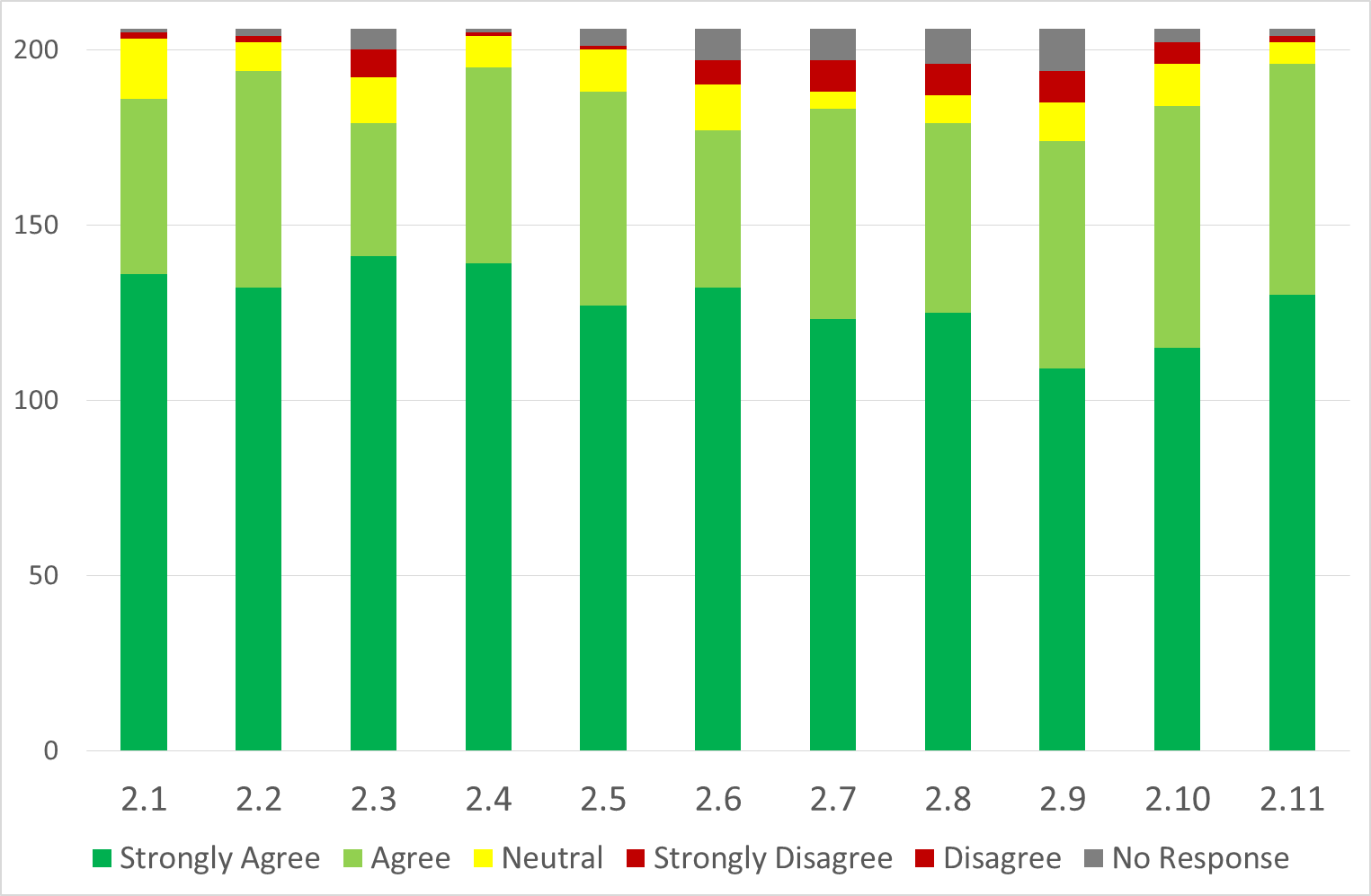 Objective 4: Deliver modest development that is sensitive to the environment, infrastructure constraints and improves the quality of life of all current and future residents.
Ensure that any new development enables proportionate growth, does not exceed 10% of the current village size over the next 15 years, allows for gradual expansion and evolution of facilities and will not undermine the character of the Village.
Identify sites suitable for housing development. Proposals for new housing developments should adopt the approach to design, siting and layout that will be set out in the Plan. To achieve this, there will need to be a mix of sizes and costs with some new housing being affordable to local people.
Ensure any new housing broadens the range of stock available in the Village; the type and cost of new housing should meet the housing needs of the local area for now and into the future.                Continued….
20
Objective 4: Deliver modest development that is sensitive to the environment, infrastructure constraints and improves the quality of life of all current and future residents    (continued)
Ensure developers give consideration to any suitable brownfield sites before putting forward plans to build on open countryside.
Ensure any new development adds to the vitality of the community. Developers should demonstrate how their proposals would help to maintain a balanced community into the future.
Ensure any new development is not prominent in scale or significantly change the character of the village. It should reflect the type and quality of housing as that existing within the village.
Ensure any new development is of a height and appearance that does not adversely affect key distinctive views into and out of the village.
21
Objective 4 – What’s important to you?
Objective 4 – What’s important to you? - Cont.
Objective 4: Deliver modest development that is sensitive to the environment, infrastructure constraints and improves the quality of life of all current and future residents
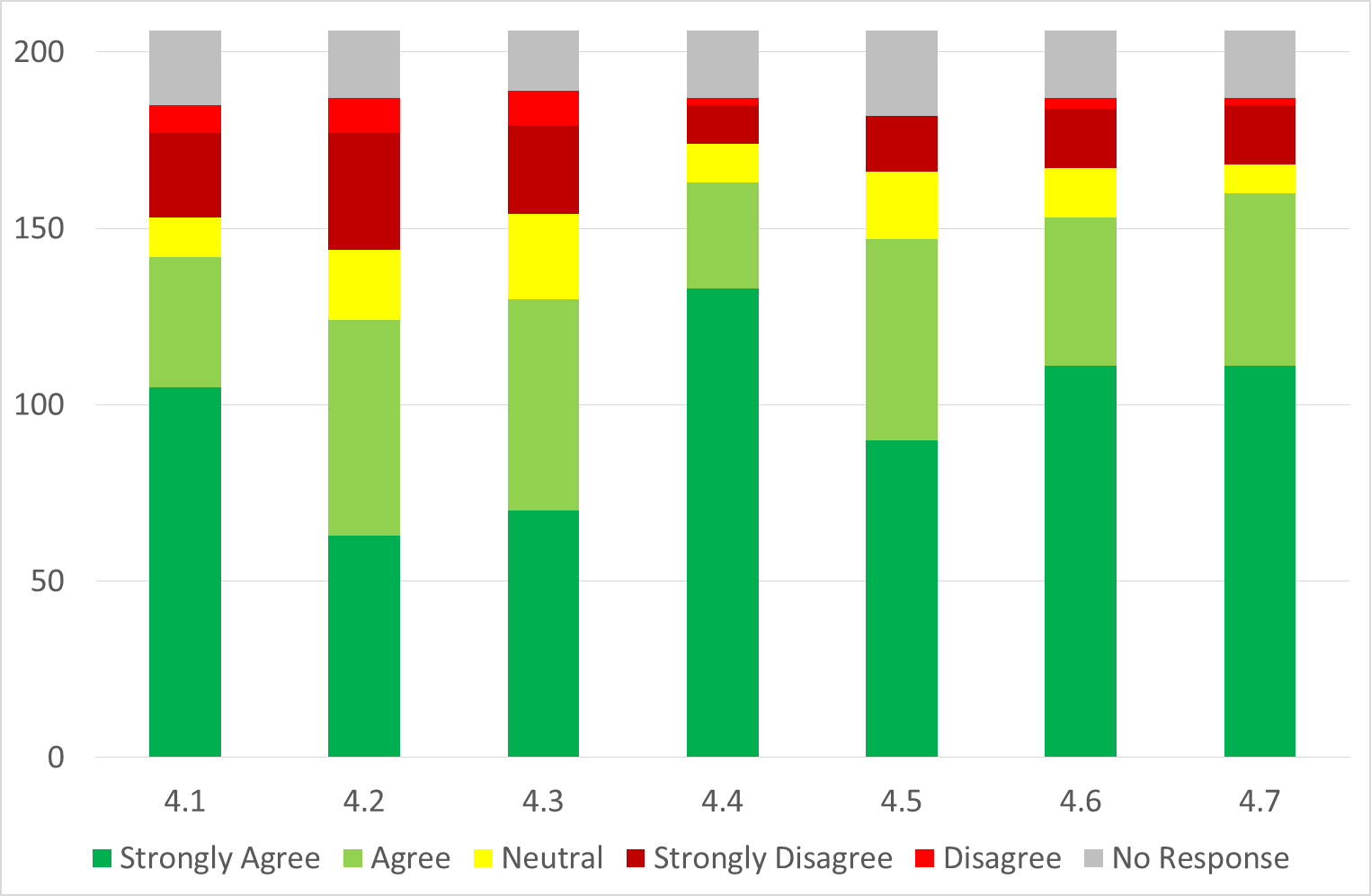 Objective 5: Maintain and improve local facilities for all residents
Engage with voluntary and community sectors to improve usage of existing facilities and identify areas for improving or adding to those facilities.
Understand the needs of young people and where funds allow extend facilities for them and ensure that their views are heard and addressed as far as possible.
Encourage members of the community to get involved in the activities of the Village.
Ensure any new housing/development identifies the impact on facilities and how the facilities can be enhanced to meet proposed growth. Where necessary, developers should also ensure that there is safe and easy access for residents from their site to local facilities and services.
Any new housing development must explore the economic viability of establishing community health facilities within the village.
25
Objective 5 – What’s important to you?
Objective 5: Maintain and improve local facilities for all residents
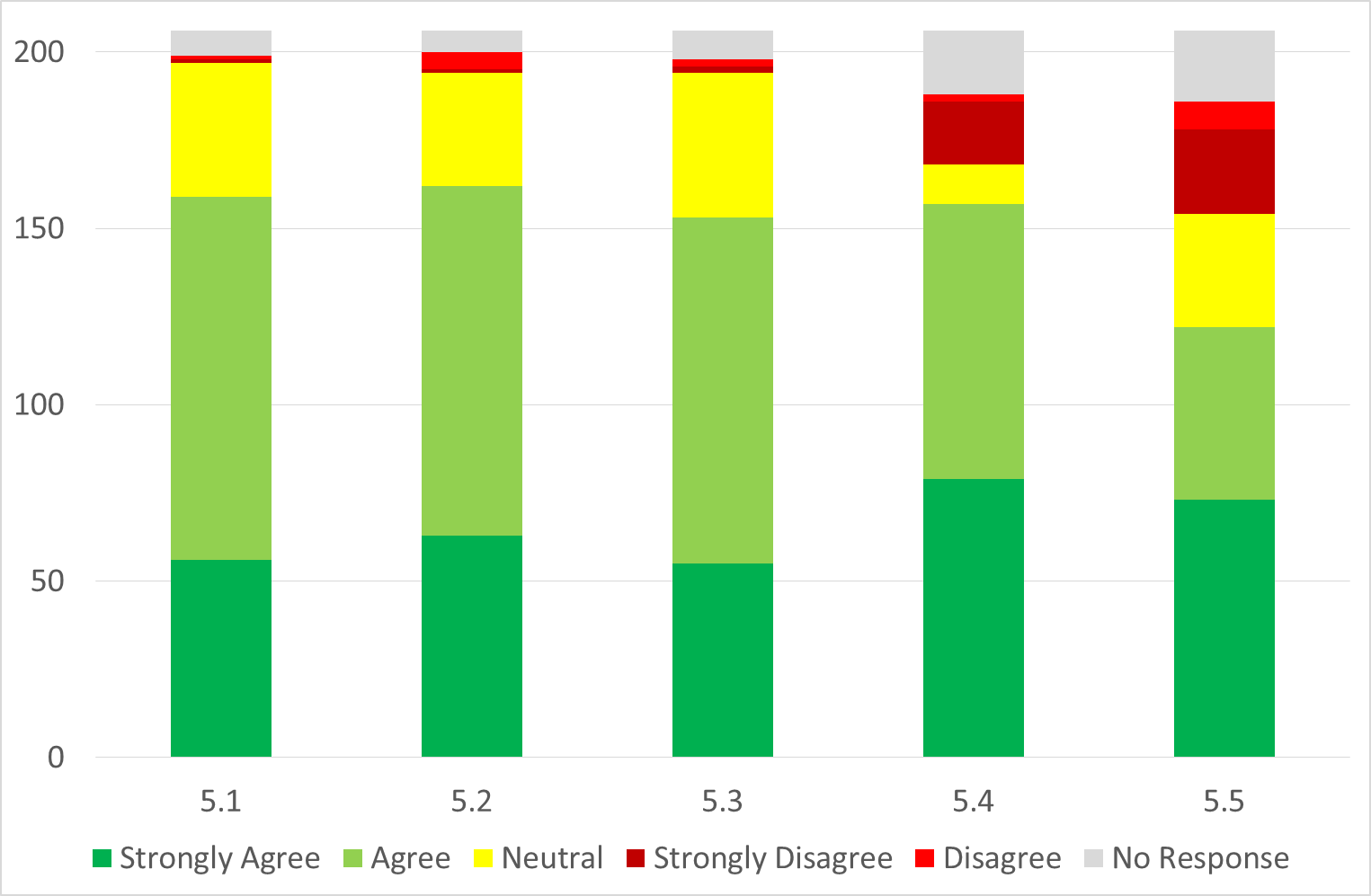 Summary
On the whole the majority of responses are in strongly favour of the proposed objectives/plans  
Most 80% rating
Highest 90%+ - transport (safer routes for cyclists and pedestrians cross the ring road) and protecting green belt/open spaces 
Lowest 60% - Security fencing around open areas
Next Steps
Still work to be done to develop objectives into draft plan

Liaise with CYC and residentsSend Plan to CYC and Independent ExaminerIf they are content then hold referendum of local residents on Final Plan

If then approved by 50%+1 of those voting, have a ‘made’ Plan which means planning and other decisions are based on policies specific to and tailored to the needs of Earswick
“Voting ‘no’ for a neighbourhood plan does not mean a vote for no development, but for no control over development”
Nicholas Boles MP 
Planning Minister
2013
Introduction
The Draft Neighbourhood Plan will state that:

There will be no building on the green beltThere will be no change to the existing green belt boundaryGreen spaces will be protectedAreas of conservation/wildlife value will be protectedSports, Amenity and Leisure areas will be protected
31
Any Questions